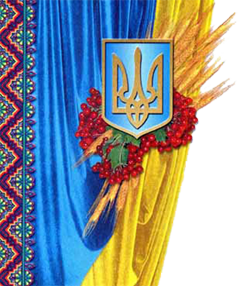 «Патріотичні флешмоби, акції»
Кобринівського навчально-виховного комплексу
«Дошкільний навчальний заклад - загальноосвітня школа I-IIІ ступенів»
 Тальнівської районної ради 
Черкаської області
Не хвались, ідучи в бій, 
а хвались, ідучи з бою
Мета заходу: ознайомити учнів з традиціями, звичаями українського козацтва, пробудити почуття відповідальності перед наступним поколінням; виховувати глибоку повагу до козаків, які віддали своє життя в ім’я майбутнього людства, розширити знання учнів про життя, обряди, звичаї козацтва; примножувати традиції нашого народу; розвивати почуття гордості за минуле нашої Батьківщини, прищеплювати любов до неньки – України.
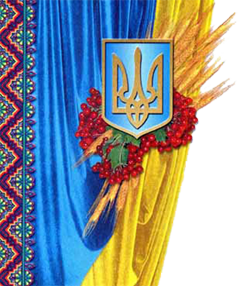 14 жовтня – одне з найбільших церковних свят року - свято Покрови Пресвятої Богородиці. І не тільки. 14 жовтня ми відзначаємо День українського козацтва і День Захисника України! Козак – лицар честі і мужній захисник незалежної країни.
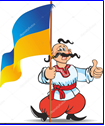 Сьогодні свято всіх зустріне,
Сьогодні все козацтво тут.
І в цьому залі радість лине,
Козацькі ігри всіх нас ждуть.
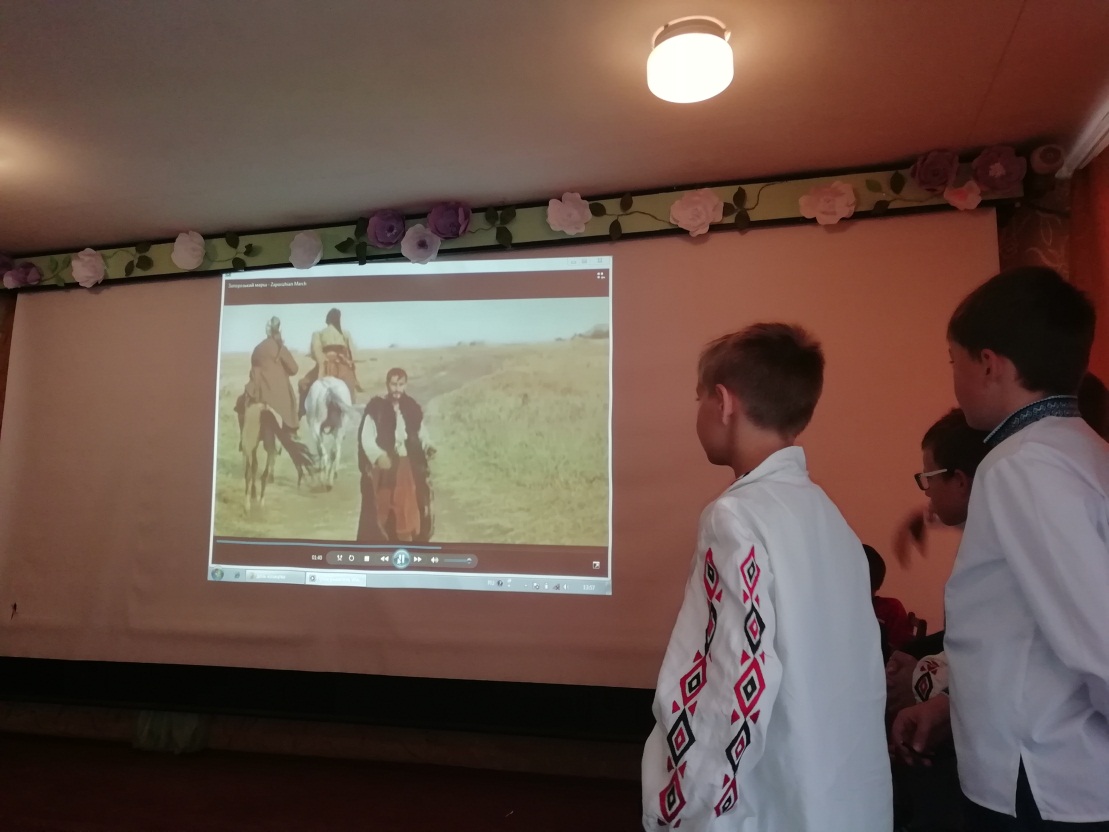 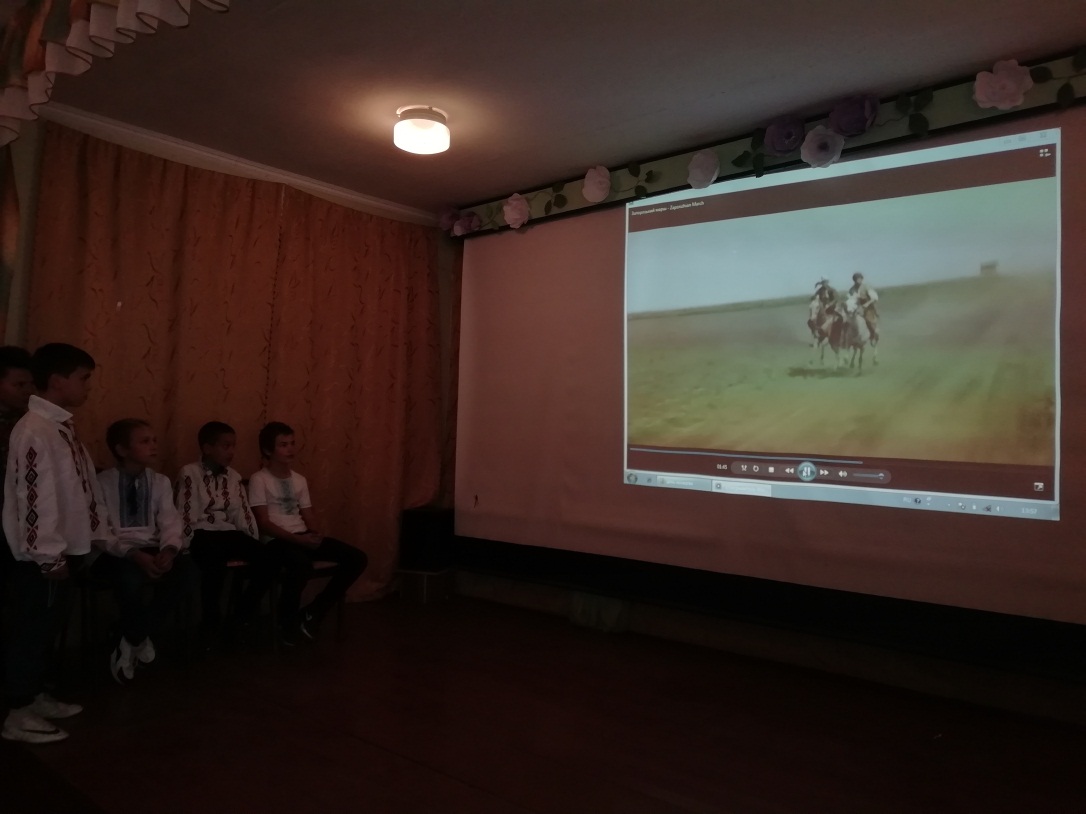 Конкурс «Сильна рука»
Конкурс
 «Втеча з полону»
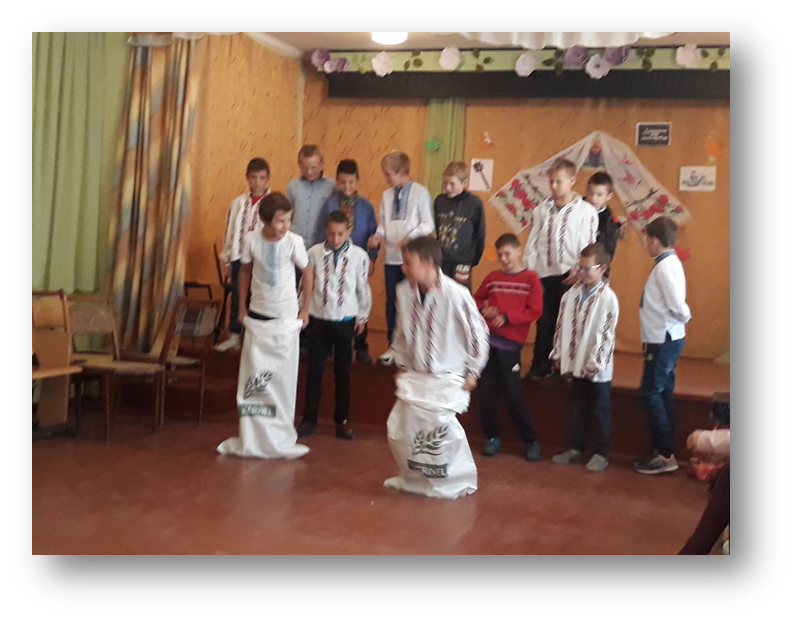 Конкурс «Стрибки на «конях».
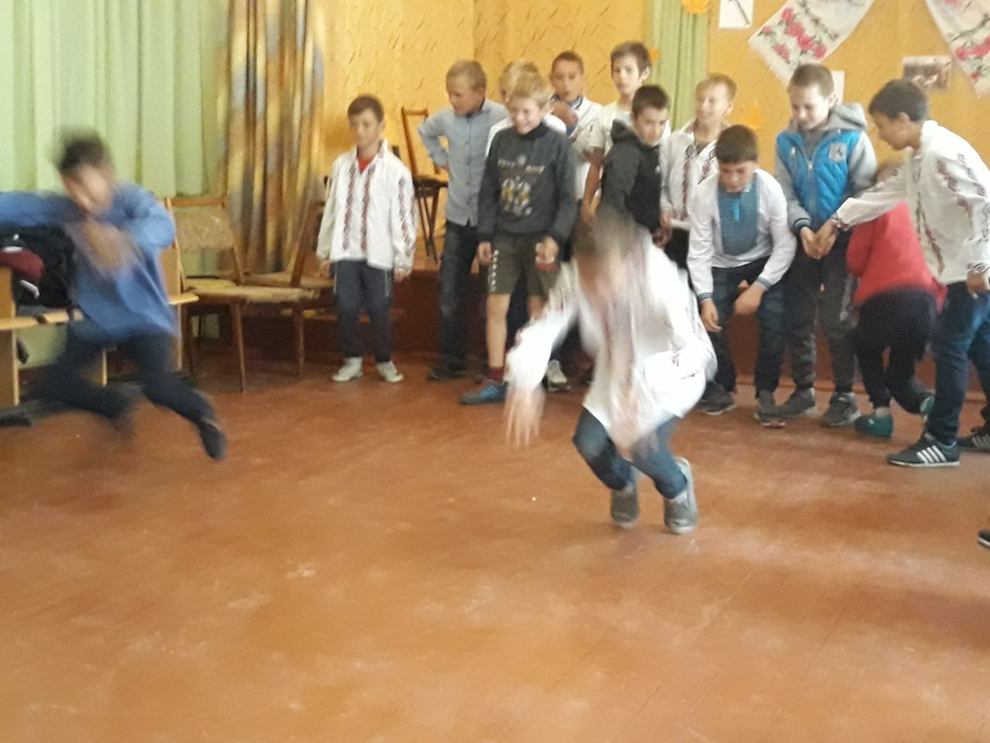 Конкурс «Затанцюємо гопак»
Конкурс «Хто швидше вип’є кухлик узвару»
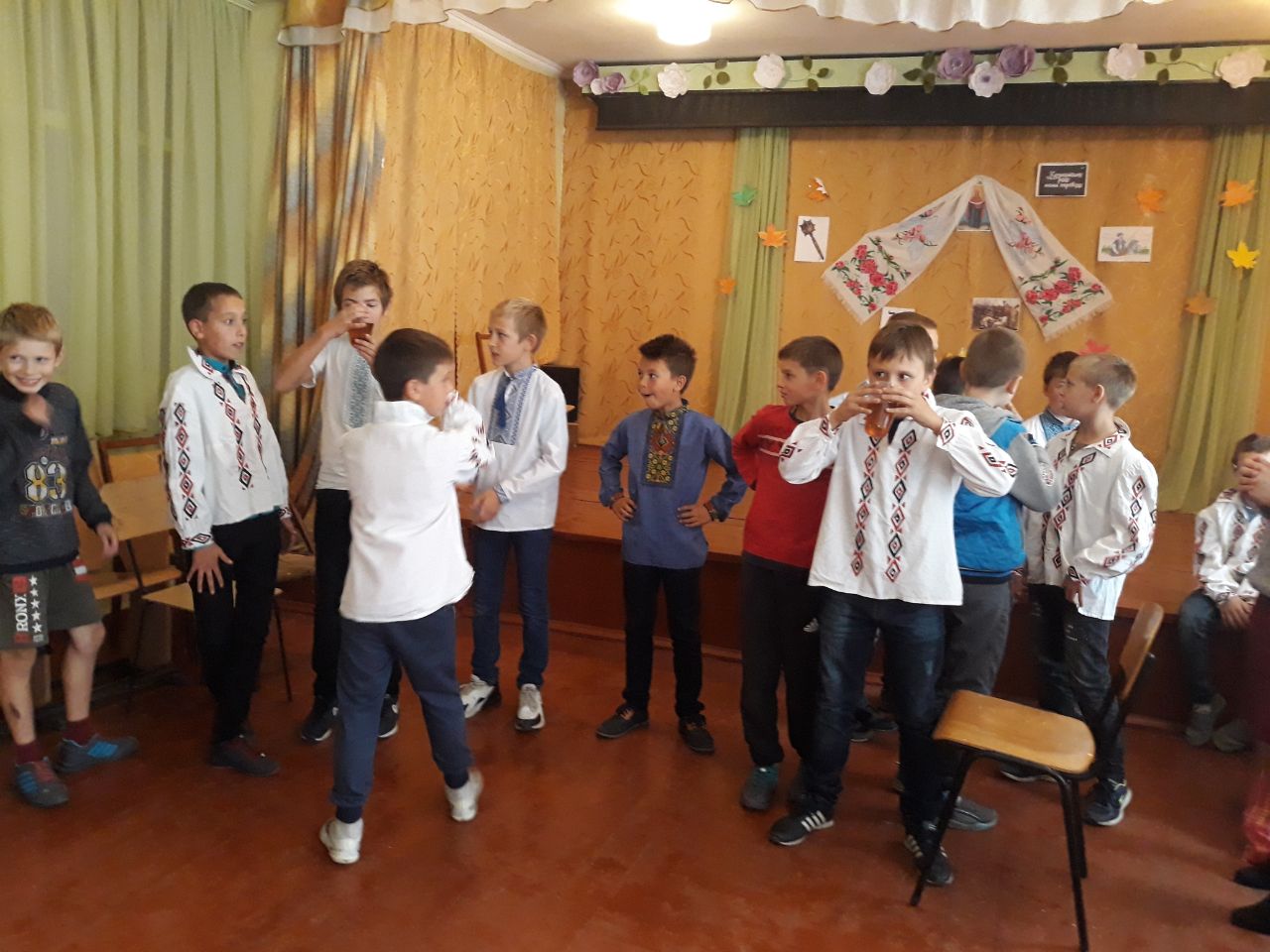 Конкурс 
«Вода для каші»
Сьогодні справжніх хлопців свято,
Їх в нашій школі є багато:
Сміливих, веселих і мужніх
Кмітливих, шляхетних і дружніх!

Тому, хлоп’ята, від душі
Без зайвих слів, усі підряд –
Руді, чорняві і біляві –
Прийміть вітання від дівчат!
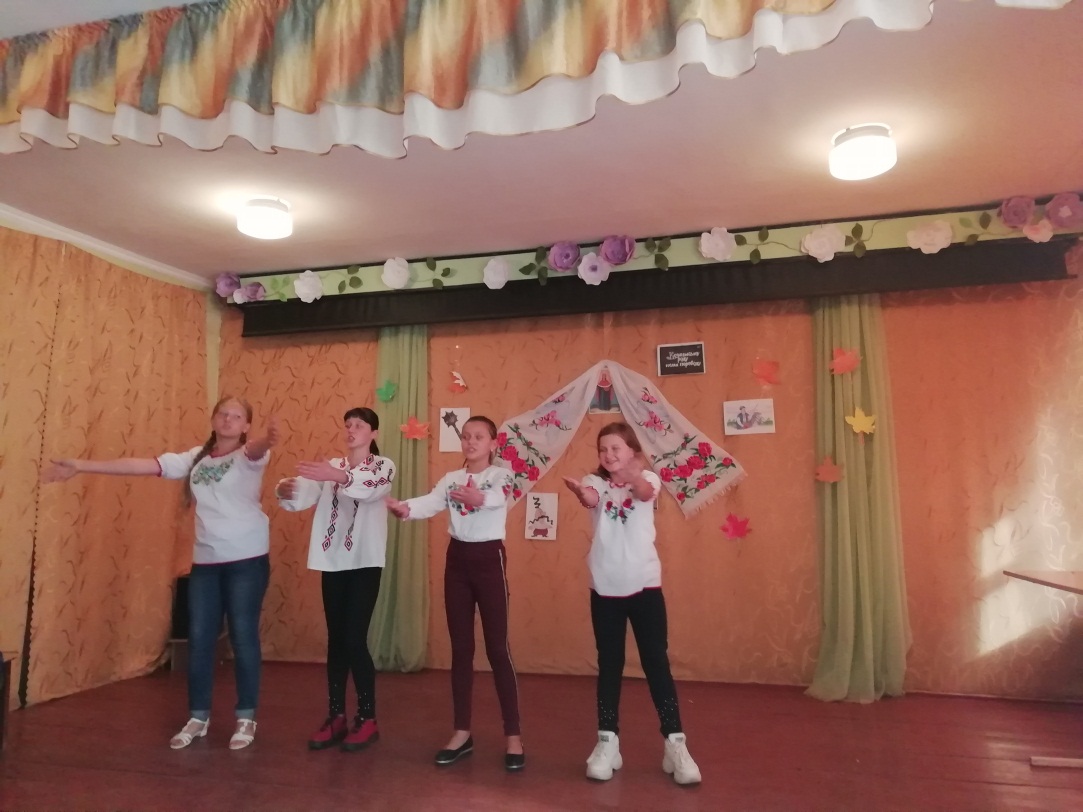 Учасники конкурсної програми
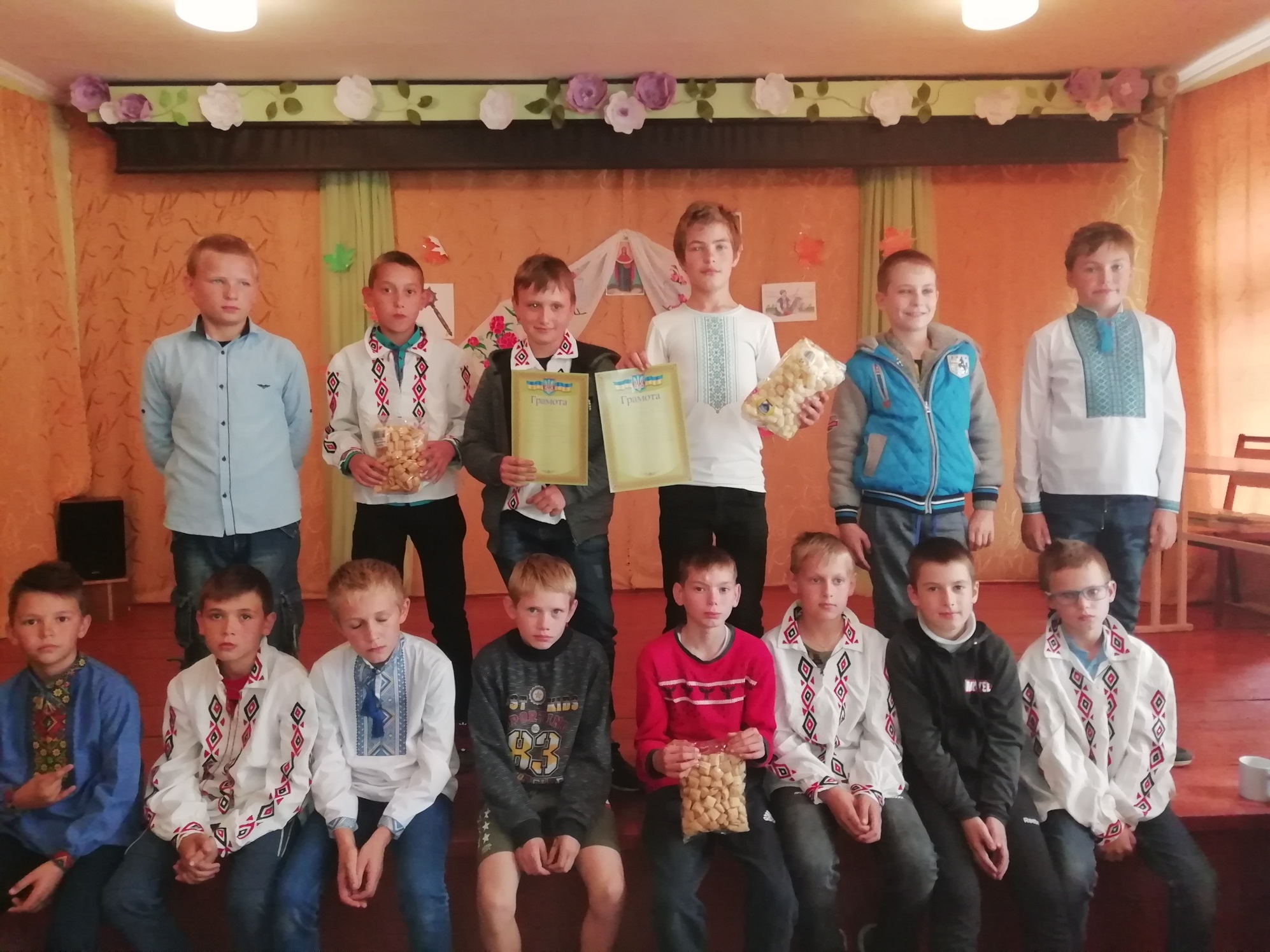